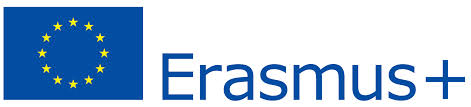 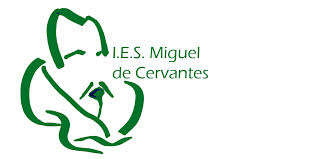 HUIDA , TRAUMA, ESCUELA
presentación para promover la concienciación sobre la situación de los refugiados
Integration von Migranten in europäische Schulsysteme und Gesellschaft
MESAS
Erasmus + KA2 Project  (2017 – 2019)
IES Miguel De Cervantes  Seville /SPAIN
Sources
Fuentes 
Esta  presentación es un resumen del folleto  Huida, Trauma,  Escuela 
(Natalie Schwendy, Marianne Rauwald, Gesa Fritz) Universum Verlag
ISBN 978 -3 - 898 692 503 -9

El folleto ofrece información sobre  situaciones específicas con las que se enfrentan los refugiados, sus traumas y dificultades para integrarse y participar normalmente en la vida escolar
Contenidos

1 Introducción 
2 Huida y trauma 
	-	Síntomas típicos de estrés 
3 Recomendaciones para escuelas y mundo educativo 
4 Concienciación y cuidado del personal educativo 
5 Ejercicios en caso de urgencia
1 Introducción
Nuestro sistema escolar ha experimentado la entrada de cientos de miles de estudiantes  de los más diversos orígenes como Siria, Afganistán ,Pakistán,  Irán , Irak , Eritrea, Somalia y otros muchos.
 
La integración en nuestra escuela es un aspecto esencial para lograr la integración en la sociedad.
Los profesores se encuentran con los siguientes obstáculos:
 1 Grupos de edad distintos, sistemas educativos distintos, distintas experiencias y métodos,  analfabetismo o no escolarización anterior 
2 Los niños y adolescentes han sido víctimas de experiencias traumáticas durante la huida.
2  Huida y trauma
La mayoría de los refugiados abandona el hogar debido a situaciones de emergencia extrema

En la actualidad , la mayor parte de los refugiados procede de países que están en guerra o sufren guerras civiles o de estados fallidos que son gobernados por señores de la guerra que desobedecen la ley y el orden y cuyas políticas se caracterizan por el terror y la violencia.
Un día normal de escuela, trabajo, tiempo de ocio,  juegos con amigos, etc.,  simplemente no existe. 

Muchos de ellos han soportado o presenciado ataques aéreos, el abandono de un hogar (destruido),  la pérdida de padres, hermanos y otros familiares y amigos debido a la violencia, asesinatos,  desplazamientos,  pobreza y como resultado la muerte.
.
No hay perspectiva ni previsiones de que pueda haber un futuro mejor

Huida y trauma durante la huida.
La decisión de abandonar la tierra natal no significa el fin de la experiencia traumática:
En el camino al puerto seguro que Europa significa muchos tienen que soportar muchas más experiencias traumáticas:
El camino Europa es largo y peligroso. Puede durar años.

Mujeres y niños son el grupo más vulnerable
 
Están amenazados por la violencia y la explotación criminal y son los que tienen  menos posibilidades  de defenderse.
La marcha  se interrumpe muy frecuentemente por larga paradas en las que son explotados como mano de obra barata y se hallan viviendo en condiciones de vida poco saludables o en campos

Deben cruzar desiertos y mares, lo que conlleva para muchos más perdidas de miembros de la familia o amigos.
Incidentes traumáticos.
Experiencias tras la huida:
Miedo a la deportación. 
Shock cultural.
Alojamiento en centros  o campos con falta de privacidad. 
Racismo. 
Violencia física.
Sentimiento de desarraigo de ambas culturas
Comentarios finales

Como la mayor parte de los niños ha tenido experiencias traumáticas durante la huida, la posibilidad de sufrir desórdenes debidos a traumas es muy alta.

Pero, por fortuna,  sufrir situaciones traumáticas no conduce necesariamente a desórdenes de estrés postraumático.
¿Es la huida voluntaria?

Aunque huir  es algo que rara vez se decide de forma voluntaria para algunos niños puede ser incluso más difícil de sobrellevar ya que es la propia familia la que decide mandarlos lejos.
Desórdenes diagnosticados con más frecuencia en niños y jóvenes.
 
Desorden de estrés postraumático
  
Frecuencia de aparición.
En Alemania entre el 1,3% y el 1,6% de niños y jóvenes sufren de estrés postraumático.
El riesgo de sufrir estrés postraumático es de entre el 19% y el 54% entre los refugiados menores de edad.
Criterios
Una situación traumática es una situación estresante o amenazante en la que el sujeto debe actuar pero es incapaz de hacerlo. La causa de esta inactividad puede ser interna o externa.
Ha habido confrontación con situaciones traumáticas:  muerte o riesgo de muerte,  peligro de pérdida de la integridad física, desesperanza, impotencia,  horror.
Reacciones según la edad
 
Niños hasta 6 años:
Pérdida de destrezas previamente adquiridas.
Temblar, aferrarse  a personas de confianza, insensibilizarse. 
Miedo a la oscuridad, a la soledad, miedo de personas desconocidas o animales.
Nerviosismo durante la noche, sueño   con sobresaltos.
Aparición del juego postraumático (La experiencia traumática es repetida una y otra vez mediante un juego)
Niños entre 6 y 10 años:
 
Pérdida de destrezas previamente adquiridas.
Sollozar y aferrarse a personas.
Pesadillas y nerviosismo nocturno.
Comportamiento agresivo.
Comportamiento inquieto (a menudo conducente al diagnóstico de hiperactividad ) e insensibilización.
Comportamiento no adecuado a la edad (Succión del pulgar).

Comportamiento competitivo entre hermanos y otros niños buscando atención.

Problemas de concentración, problemas de aprendizaje.
Problema en la escuela provocados por mal comportamiento,  problemas de aprendizaje o absentismo.

Pérdida de interés y retraimiento ante iguales.

Quejas psicosomáticas (Dolores de cabeza, de estómago, eccemas.)

Tristeza conducente a la depresión.

Juego postraumático.
Niños de 11 a 16 años

Pesadillas y desórdenes del sueño

Comportamiento rebelde y rechazo de tareas en el hogar y en la escuela. 

Absentismo.

Problemas de concentración.

Dolores psicosomáticos (Dolores de cabeza, dolores de estómago, eccemas etc.)
Pérdida de interés y retraimiento.

Sentimiento de soledad.

Sentimiento de no tener futuro o miedo al futuro.

Búsqueda de refugio en drogas legales o ilegales y alcohol.

Depresión. Suicidio.
Depresión

- Frecuencia
Entre los niños y jóvenes alemanes la frecuencia es de entre el 1 y el 4%
Entre los refugiados menores entre el 3% y el 30%
 Síntomas principales
Estado de ánimo deprimido o triste.
Pérdida de interés, pérdida de felicidad
Motivación baja o cansancio excesivo
Otros síntomas
Pérdida de confianza, sentimientos de culpa, baja capacidad de concentración y capacidad intelectual reducida

Falta de apetito (En algunos casos aumento), pensamientos o acciones suicidas.
3 Recomendaciones para escuelas
 
1 Comprender  de los síntomas
 
Un síntoma es una forma de auto curación (Dormirse en una clase segura para encontrar el descanso que no se ha tenido en una noche llena de pesadillas etc.)
Entender que las reacciones y comportamientos inadecuados de los niños y jóvenes son provocados por las horribles experiencias.

La actitud de los profesores debe ser apreciativa y empática.

Paciencia y comprensión;  Las sanciones pueden conducir a empeorar los síntomas.
2 Posibilitar experiencias  positivas  en     
   las   relaciones.
 
Las relaciones positivas y la inclusión social fortalecen la resiliencia de los niños traumatizados.

Ofrecer respeto y aprecio, prevenir el acoso y el comportamiento discriminativo.
La experiencia de una relación de aprecio y confianza entre profesor y estudiante
es una experiencia que puede 	modifica la visión del chico 	traumatizado.                                                                            

El profesor debe ser consciente de que la reacción del niño traumatizado está acompañada por momentos de crisis. Los profesores deben ser conscientes de que estas crisis son síntomas del trauma.
3 Reconstrucción del sentimiento de seguridad y control

•	Ofrecer  predictibilidad ( reglas, estructuras, rituales y acuerdos).

•	Dar Transparencia e información.

•	Libertad de decisión y participación.
Respeto de demandas básicas: ir al cuarto de baño

Prevención contra la violencia (Las situaciones violentas pueden conducir a agresiones incontroladas. Medios de prevención son la mediación y el intento de calmar los ánimos ).
4 Aporte de experiencias positivas

Más experiencias positivas contra las experiencias negativas del pasado que a veces van acompañadas del sentimiento de culpa.

Buen humor, emociones positivas, y ¡paciencia!
¡Gracias por su atención!